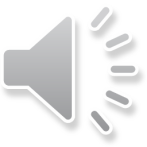 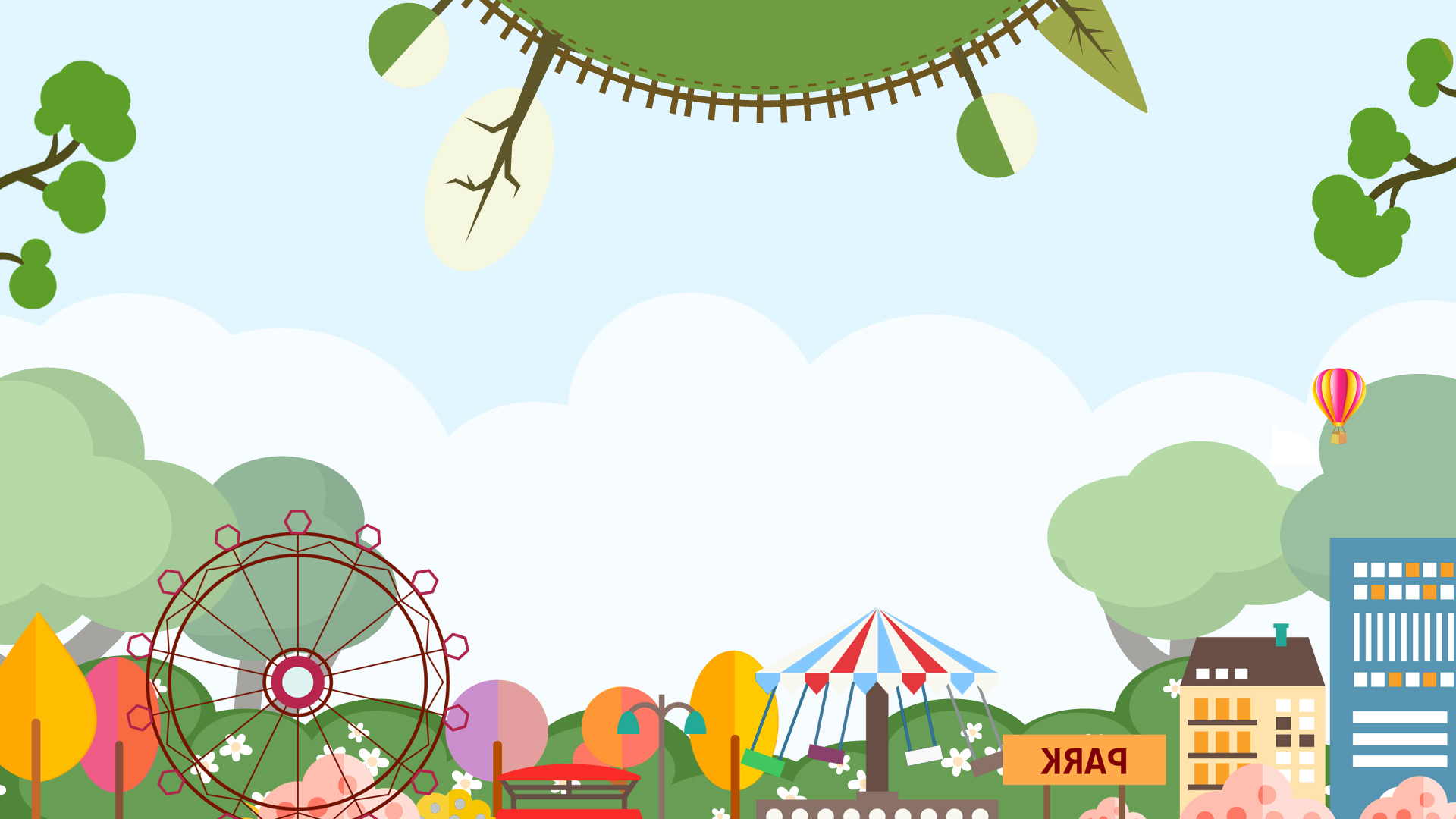 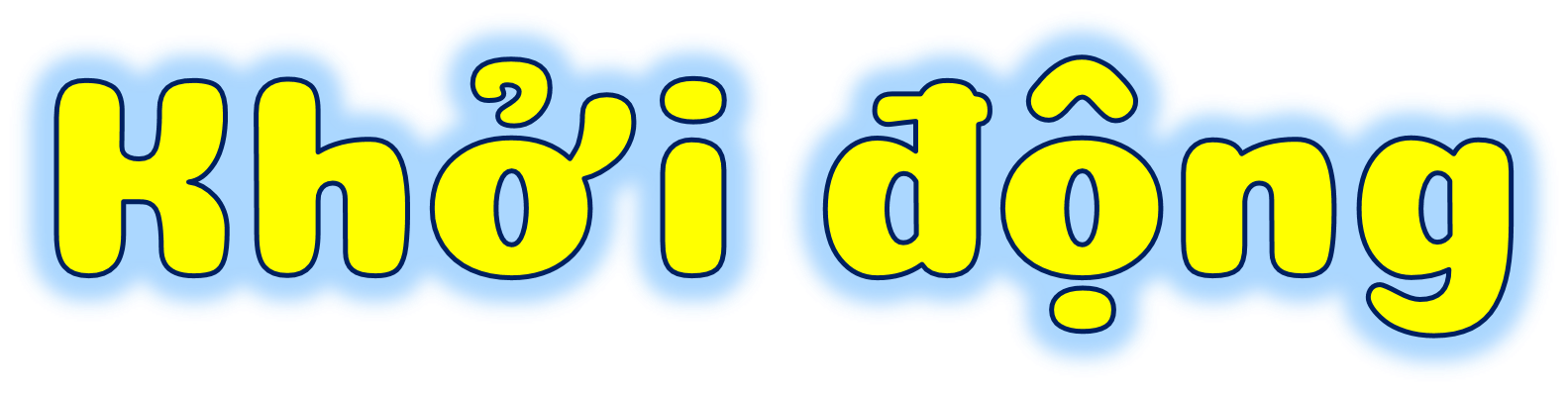 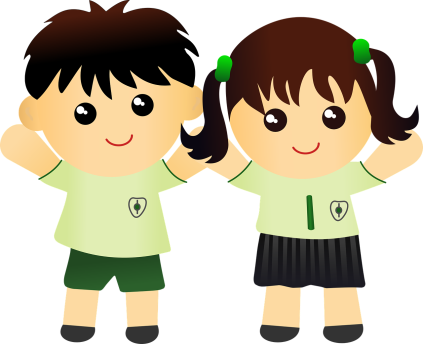 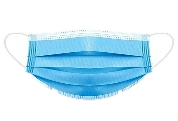 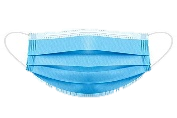 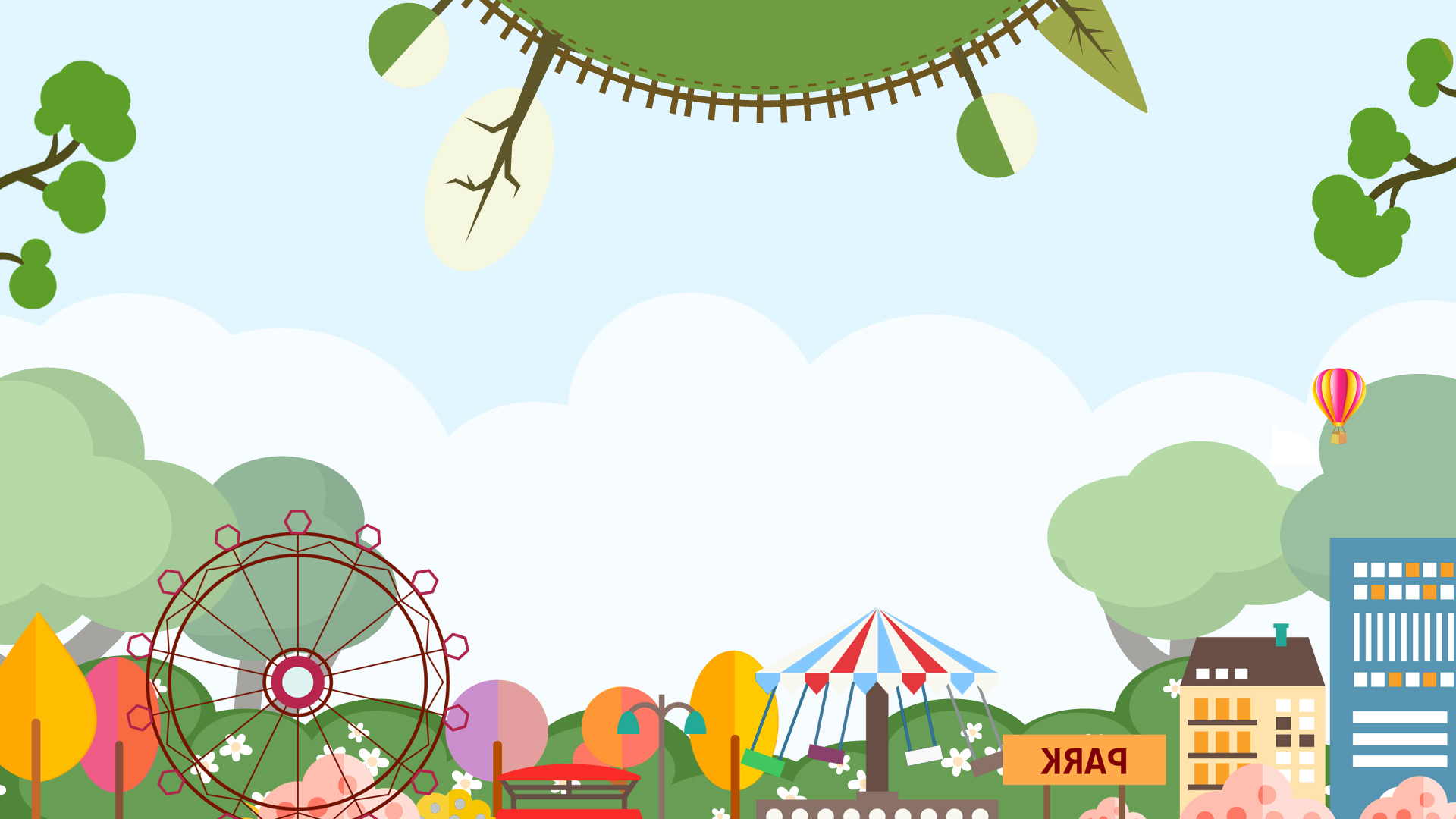 BẢO VỆ 
KHU PHỐ
Các bạn hãy trả lời đúng các câu hỏi mà vi-rut đưa ra để chúng trở về hành tinh của chúng nhé.
Các bạn ơi, thành phố của chúng mình đang bị những con vi-rut đe dọa.
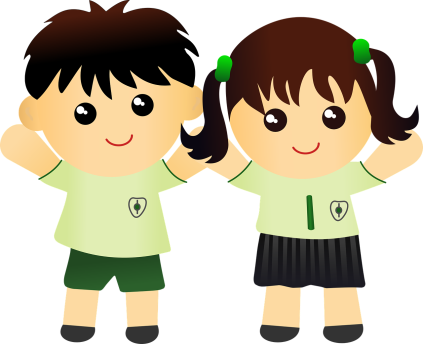 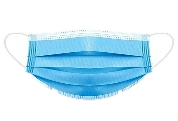 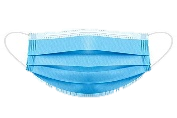 BẢO VỆ KHU PHỐ
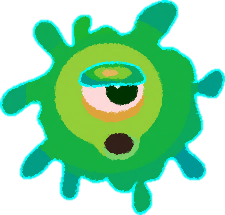 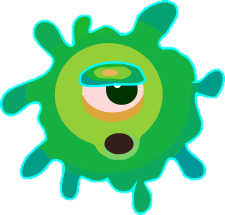 2
1
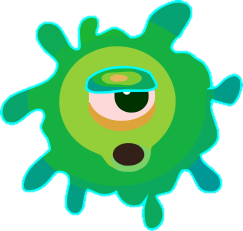 4
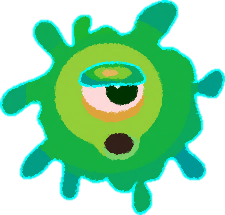 3
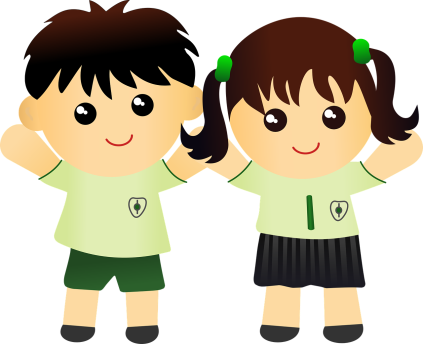 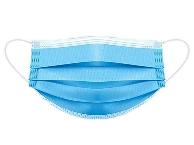 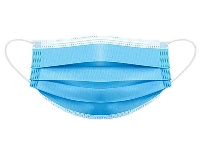 Hoàn thành
[Speaker Notes: Chú thích: Thành phố đang bị những con vi-rut đe dọa, các con hãy trả lời đúng các câu hỏi mà vi-rut đưa ra để chúng trở về hành tinh của chúng nhé. 
Bấm vào con vi rút để đến slide câu hỏi.
Xong 4 câu hỏi bấm vào “Hoàn thành”]
Câu 1: Tính nhẩm
11 - 3
= 8
= 4
11 - 7
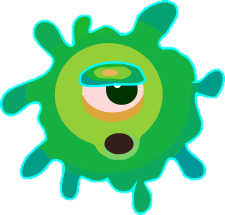 Câu 2: Tính nhẩm
12 - 3
= 9
= 6
12 - 6
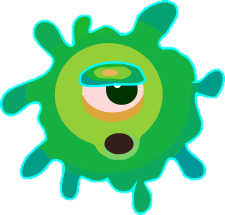 Câu 3: Tính nhẩm
11 - 7
= 4
= 3
12 - 9
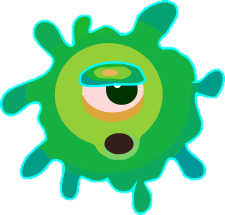 Câu 4: Điền vào …
1
11 - … = 10
2
12 - … = 10
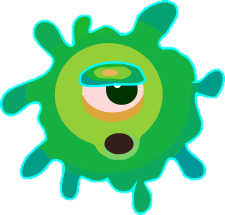 BẢO VỆ KHU PHỐ
Yeah!!!
Cảm ơn các bạn!!!
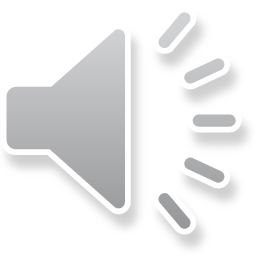 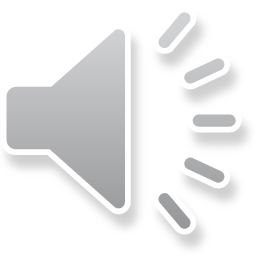 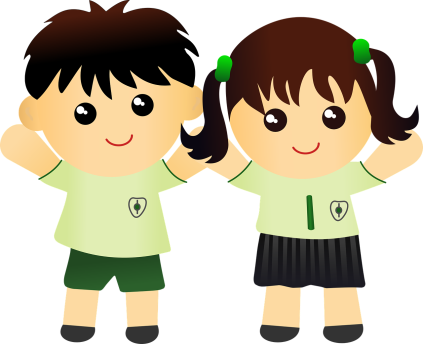 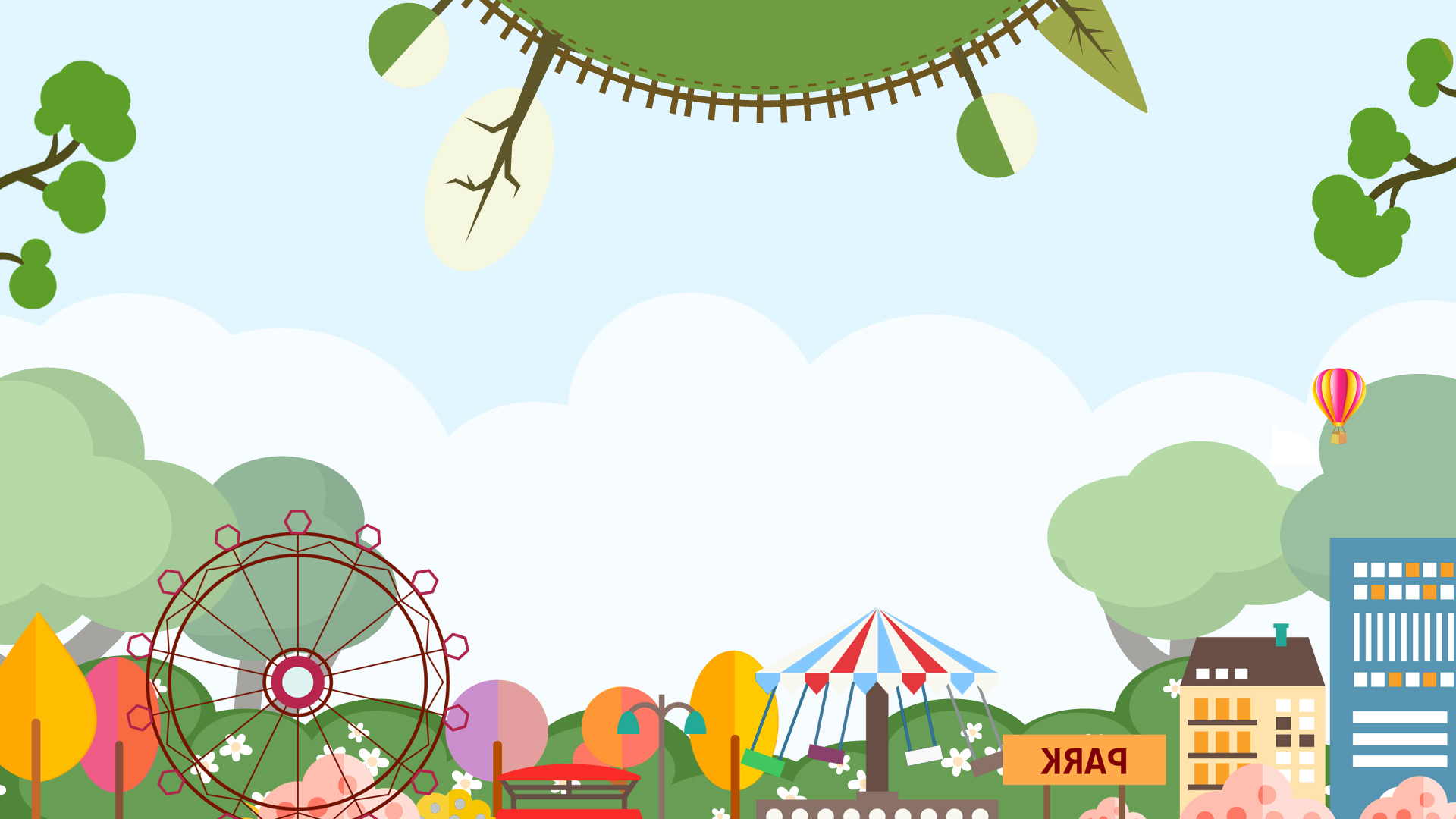 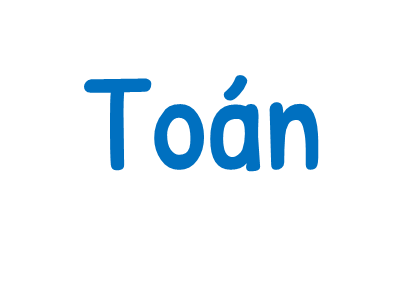 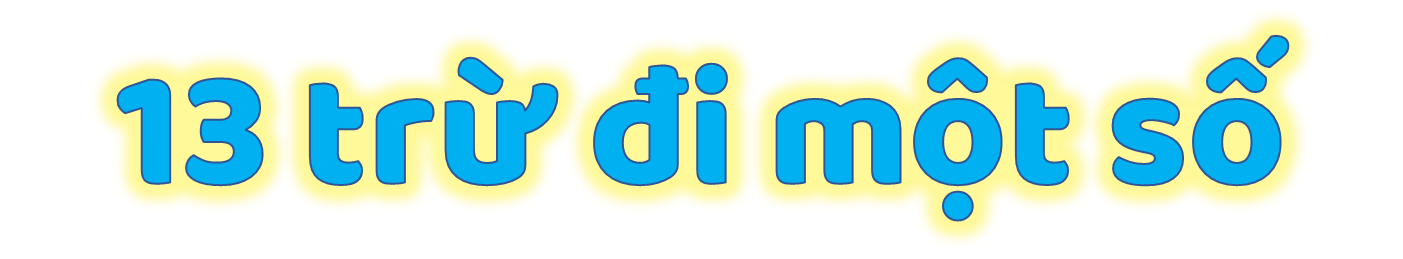 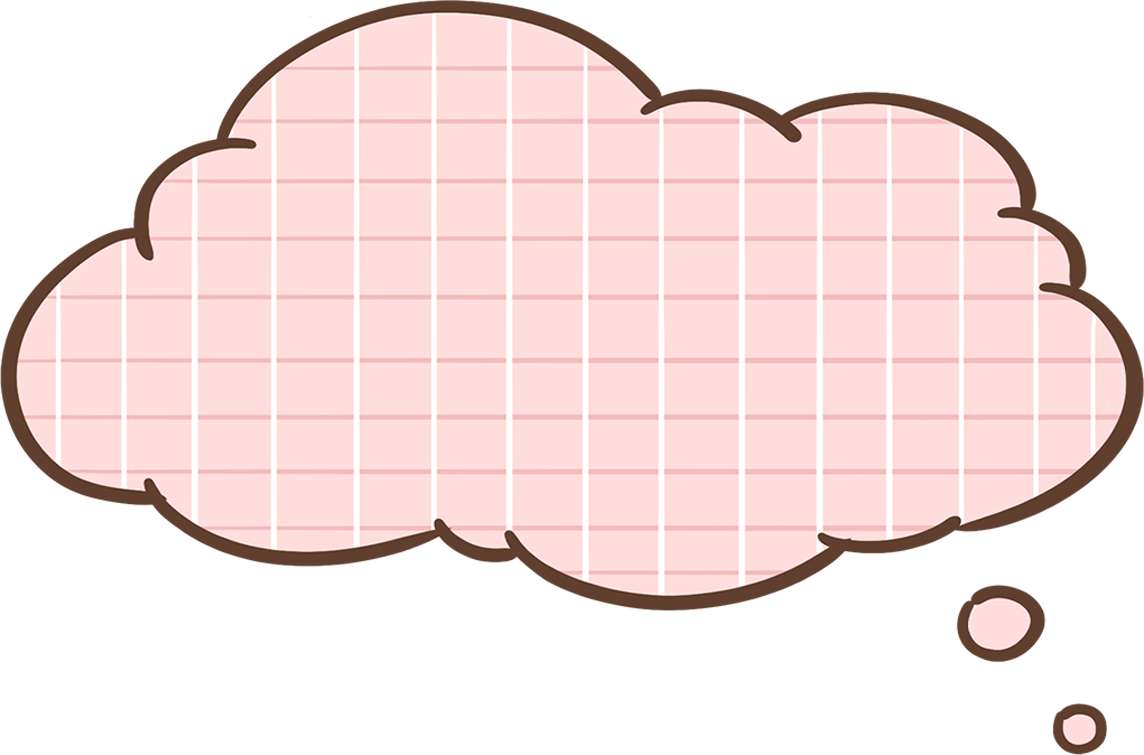 01
01
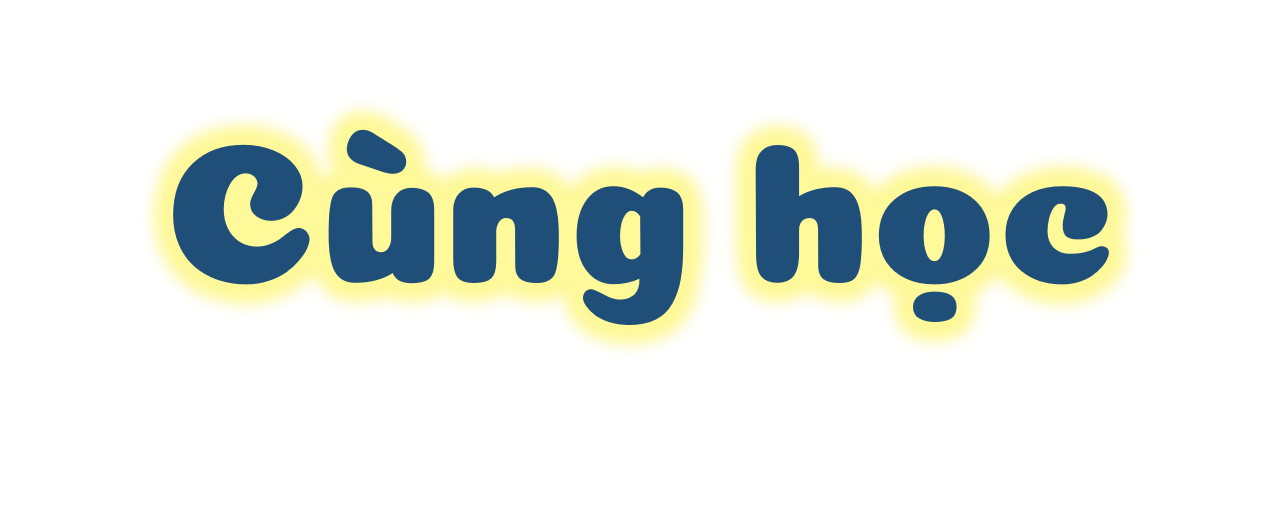 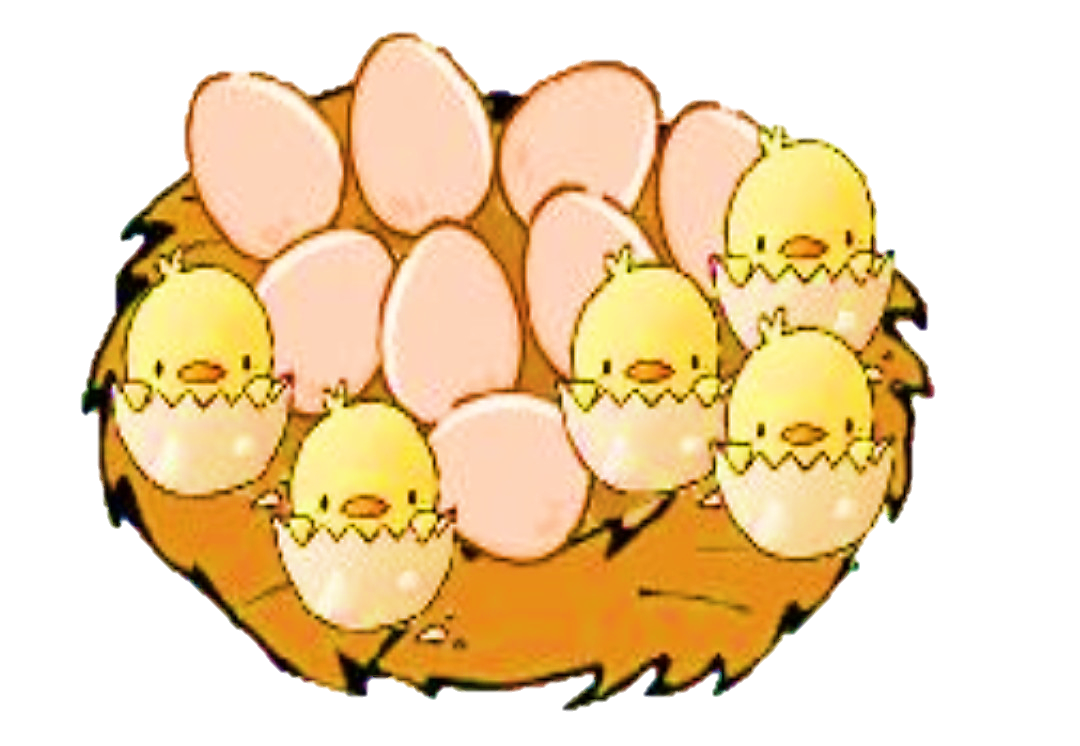 Quan sát tranh:
Lúc đầu có 13 quả trứng, 5 quả đã nở, còn lại bao nhiêu quả trứng chưa nở?
13 - 5 = ?
Hoạt động nhóm 4
1. Thảo luận cách tính 13 - 5
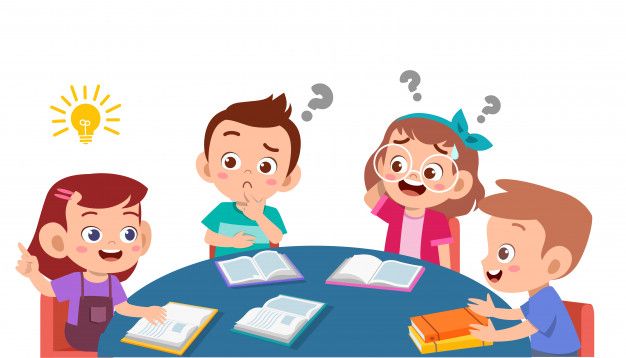 2. Viết phép tính vào bảng con
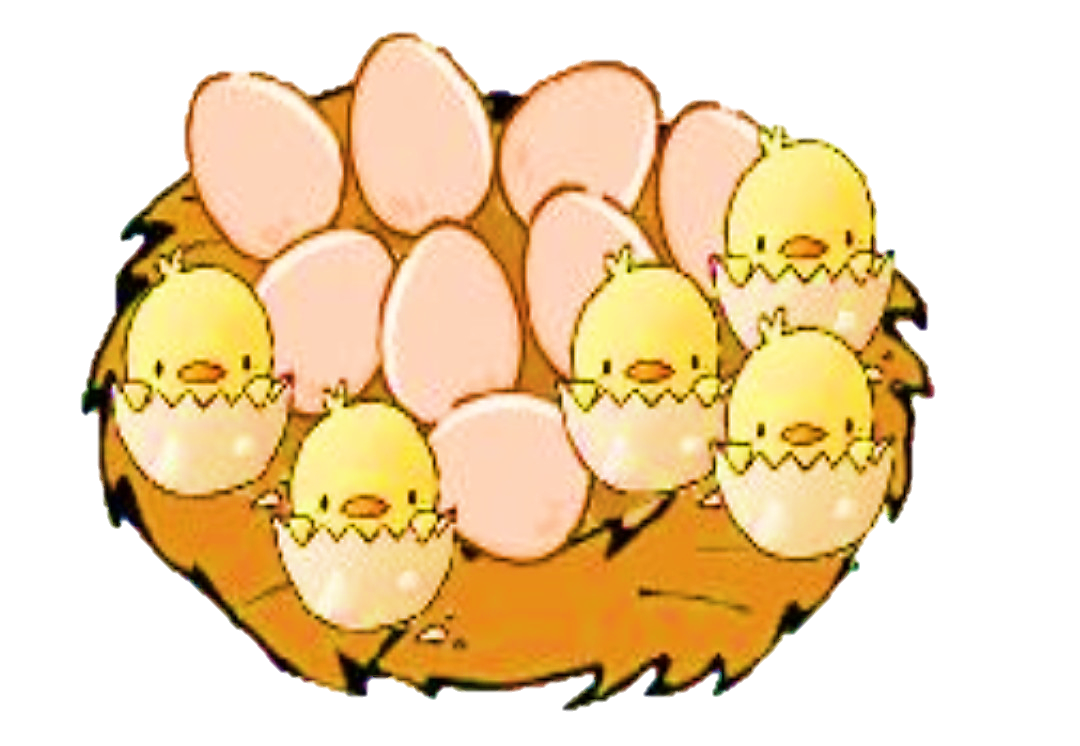 Lúc đầu có 13 quả trứng, 5 quả đã nở, còn lại bao nhiêu quả trứng chưa nở?
13 - 5 = ?
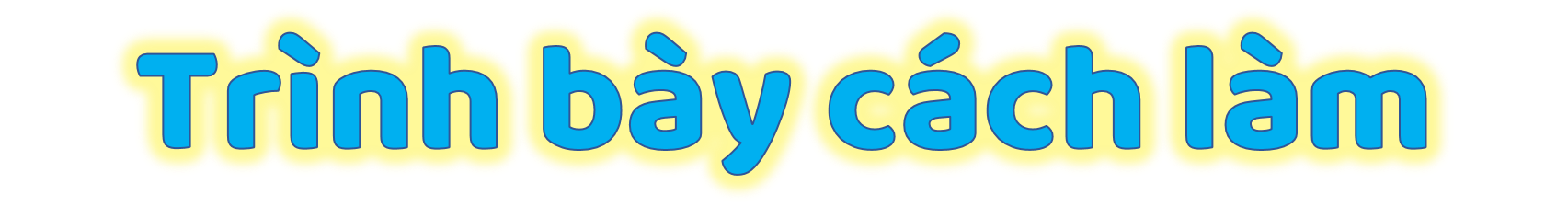 13 - 5 = ?
Cách 1: Đếm bớt
13
1
2
3
4
5
6
7
8
10
11
12
9
13 - 5 = 8
13 - 5 = ?
Cách 2: Đếm thêm
1
2
3
4
5
6
7
8
10
11
12
13
9
13 - 5 = 8
13 - 5 = ?
Cách 3: Tính
13
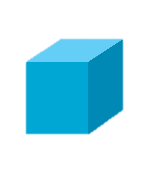 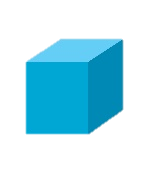 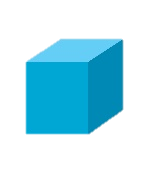 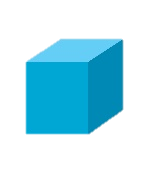 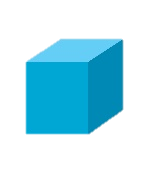 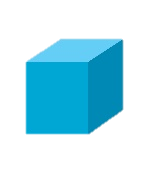 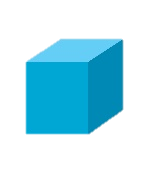 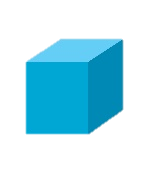 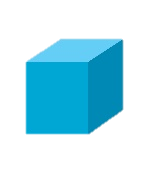 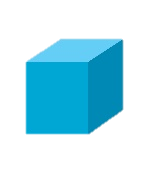 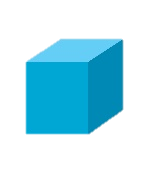 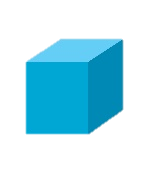 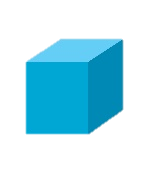 13 - 5 = ?
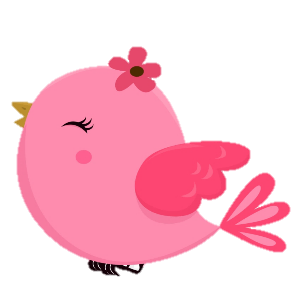 Cách 3: Tính
8
5
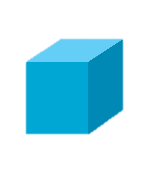 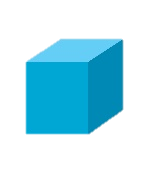 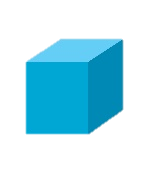 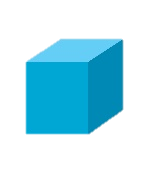 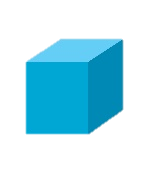 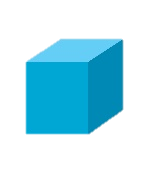 13 - 5 = 8
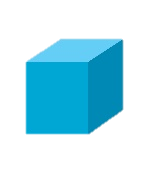 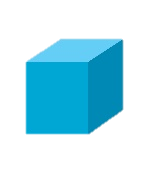 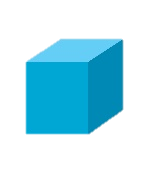 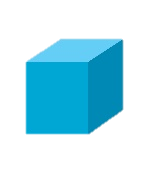 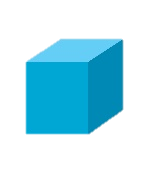 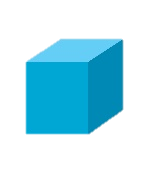 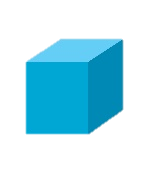 13 - 5 = ?
Cách 3: Tính
13
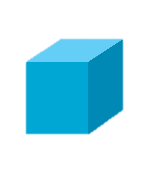 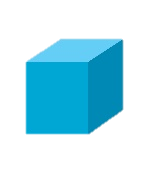 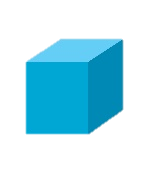 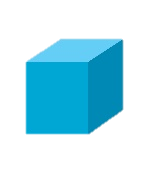 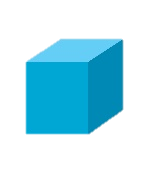 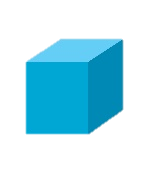 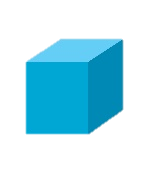 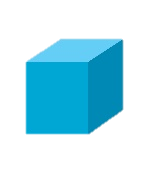 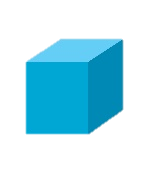 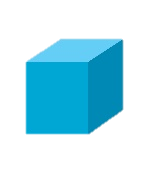 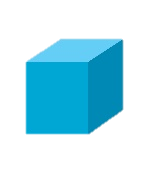 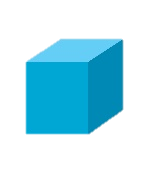 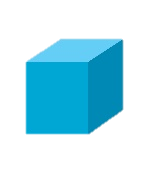 13 - 5 = ?
Cách 3: Tính
8
5
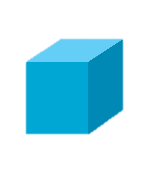 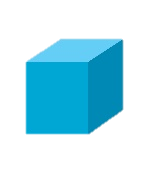 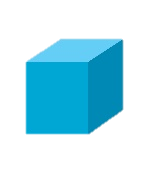 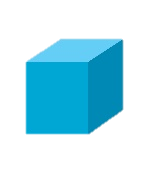 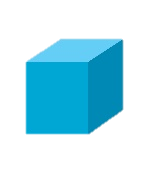 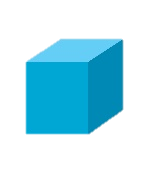 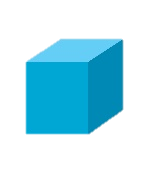 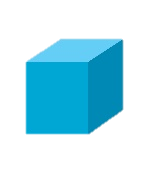 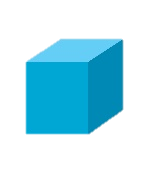 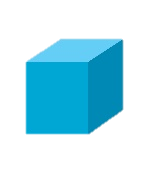 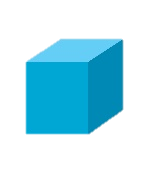 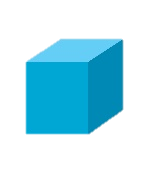 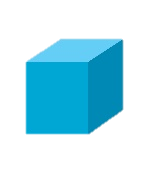 13 - 5 = ?
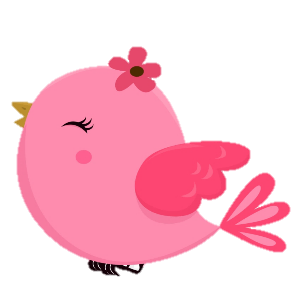 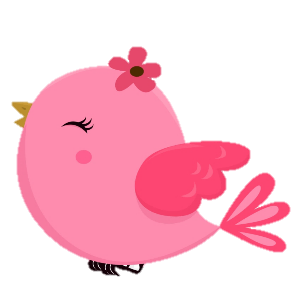 Cách 3: Tính
8
2
3
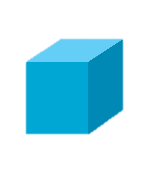 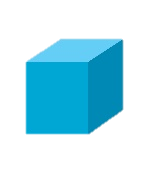 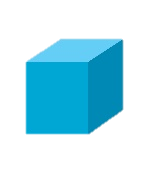 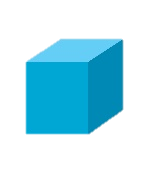 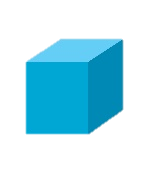 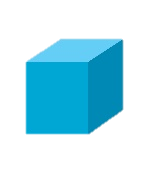 13 - 5 = 8
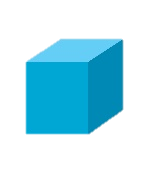 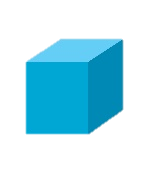 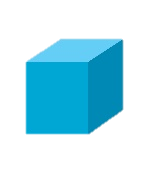 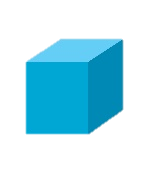 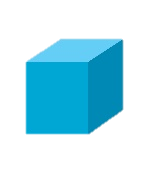 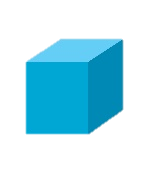 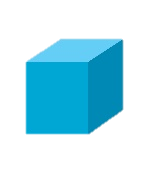 13 - 5 = ?
Cách 3: Tính
Tách số 3 ở số sau 
để làm gì?
Trừ để được 10
13 - 3 = 10
13 - 5
10 - 2 = 8
3
2
Rồi trừ số còn lại
13 - 5 = 8
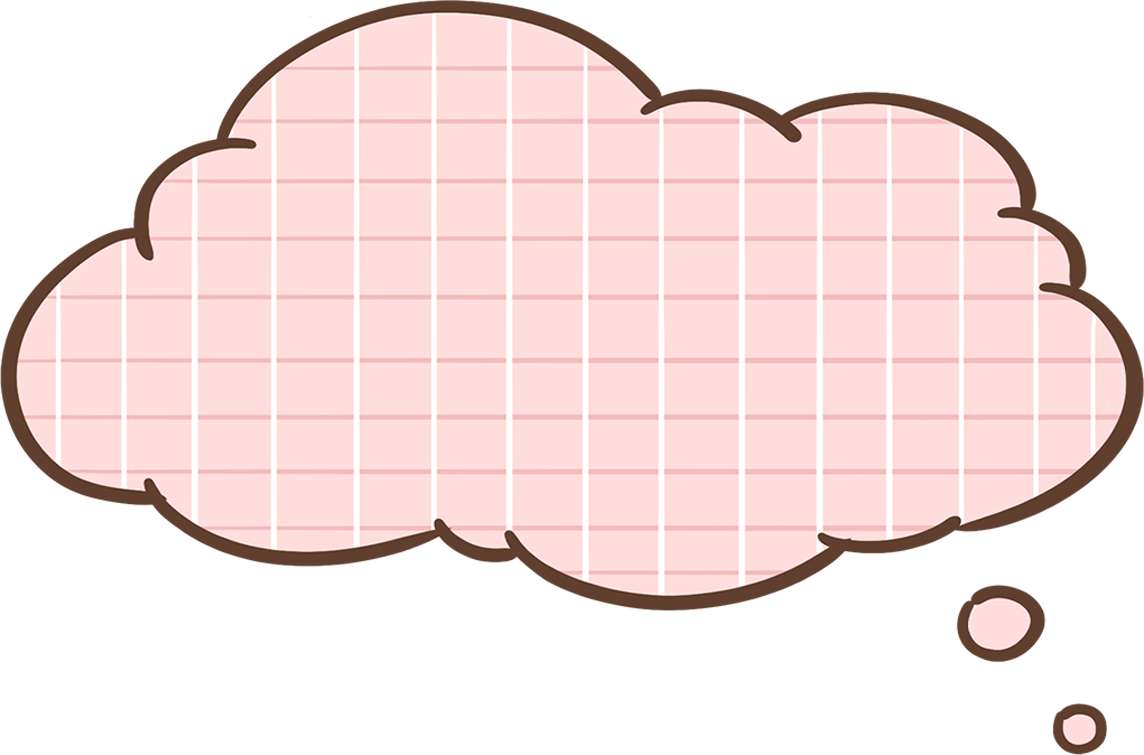 02
02
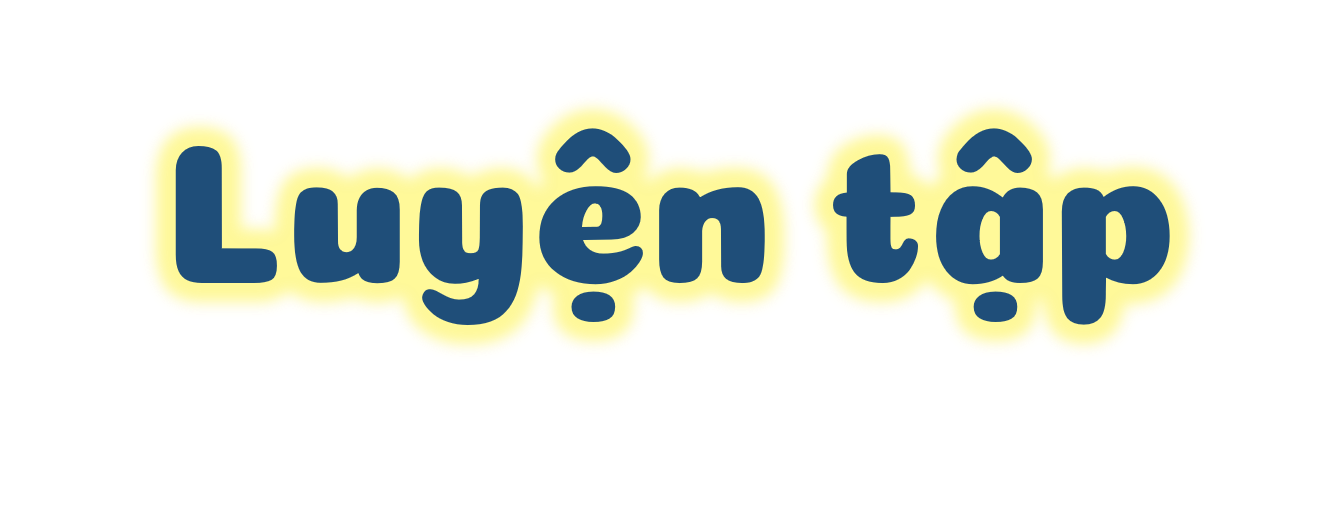 1
Tính
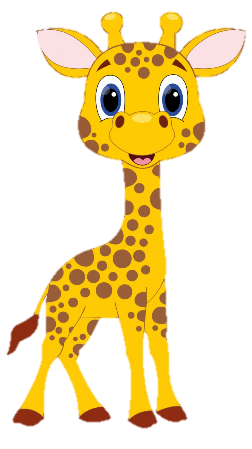 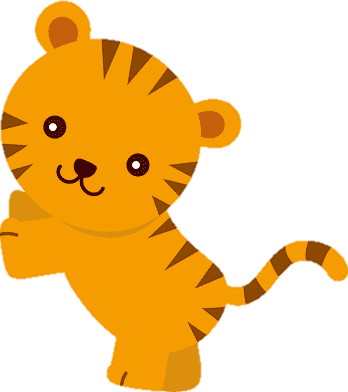 9
5
a) 13 – 3 – 1 =
b) 13 – 3 – 5 =
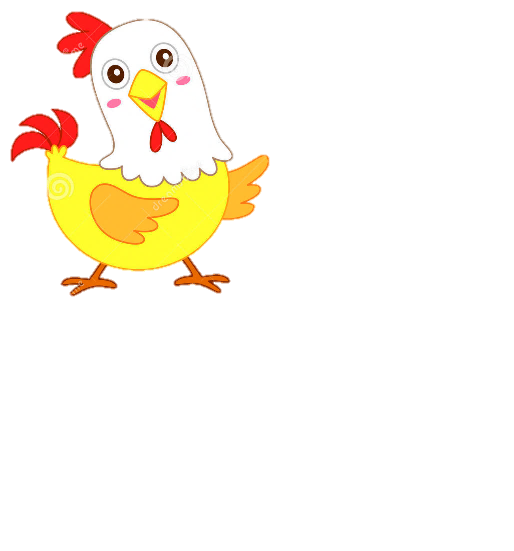 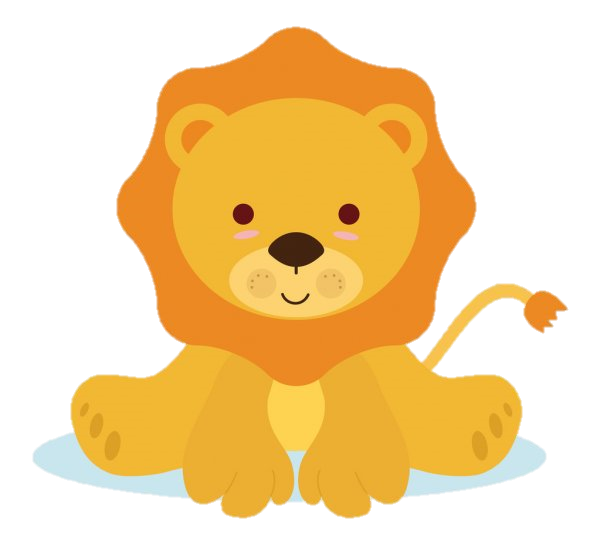 c) 13 – 3 – 4 =
d) 13 – 3 – 6 =
4
6
2
Tính nhẩm
13 -  5
= 8
3
2
2
Tính nhẩm
13 – 5
13 –  4
= 9
=  8
13 –  7
= 6
13 –  8
=  5
13 –  6
= 7
13 –  9
= 4
3
Mỗi con vật che số nào?
?
10
Mẫu:
4
6
+
13
?
7
?
11
3
Mỗi con vật che số nào?
12
12
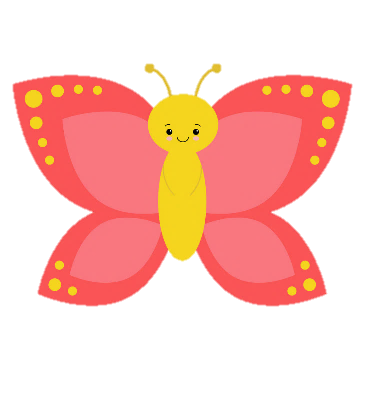 7
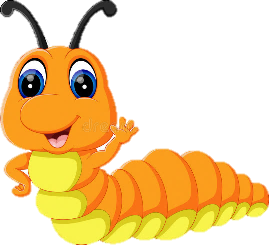 6
6
5
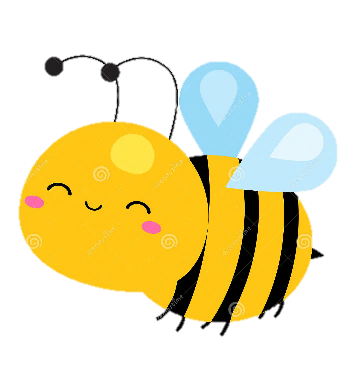 13
13
11
13
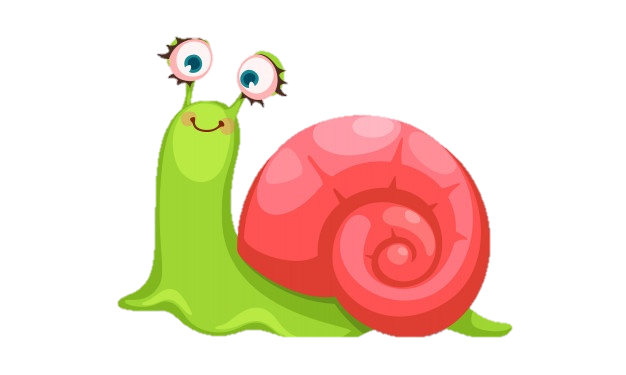 7
6
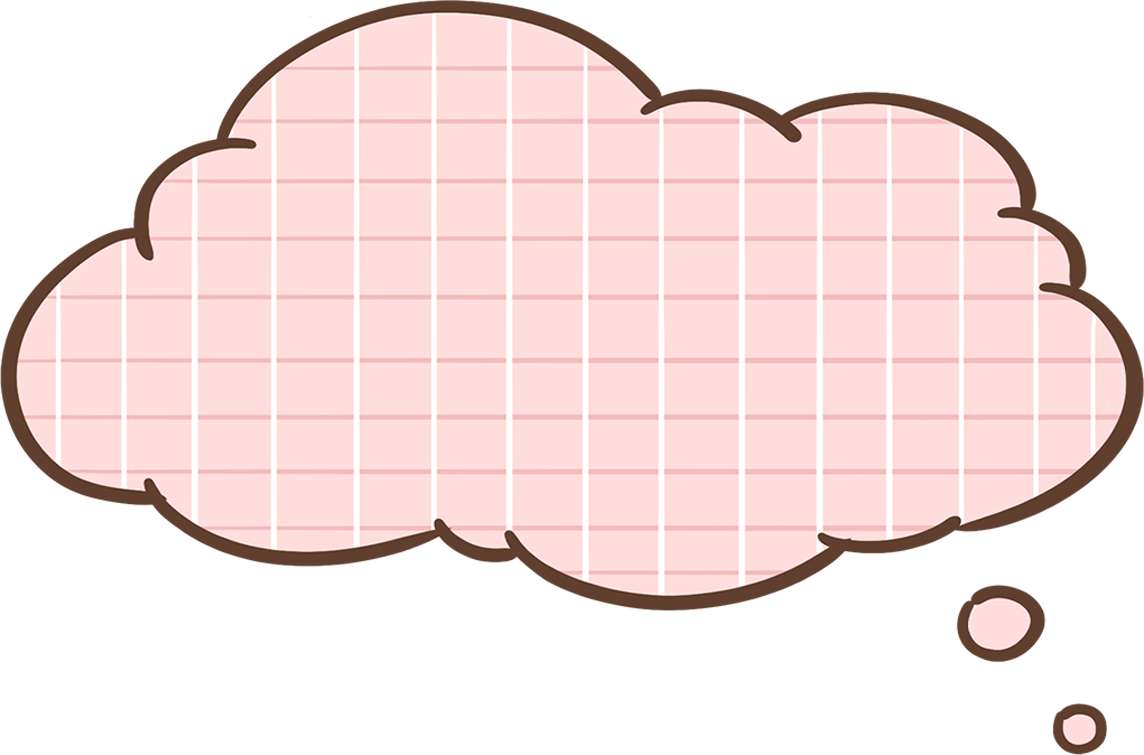 03
03
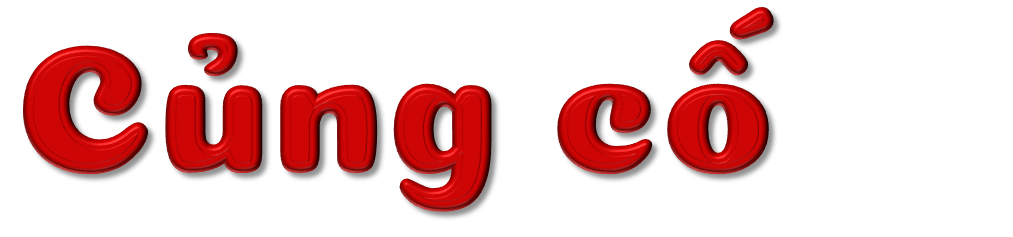 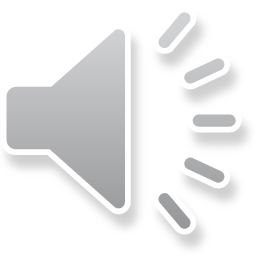 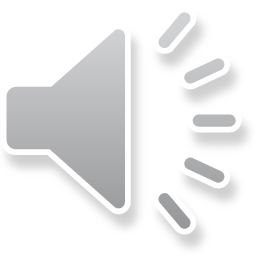 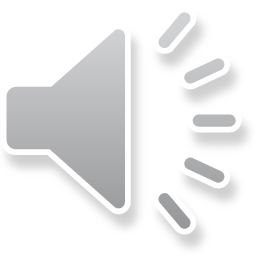 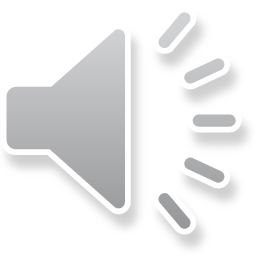 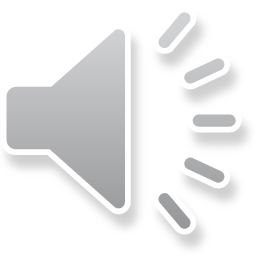 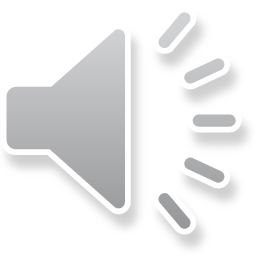 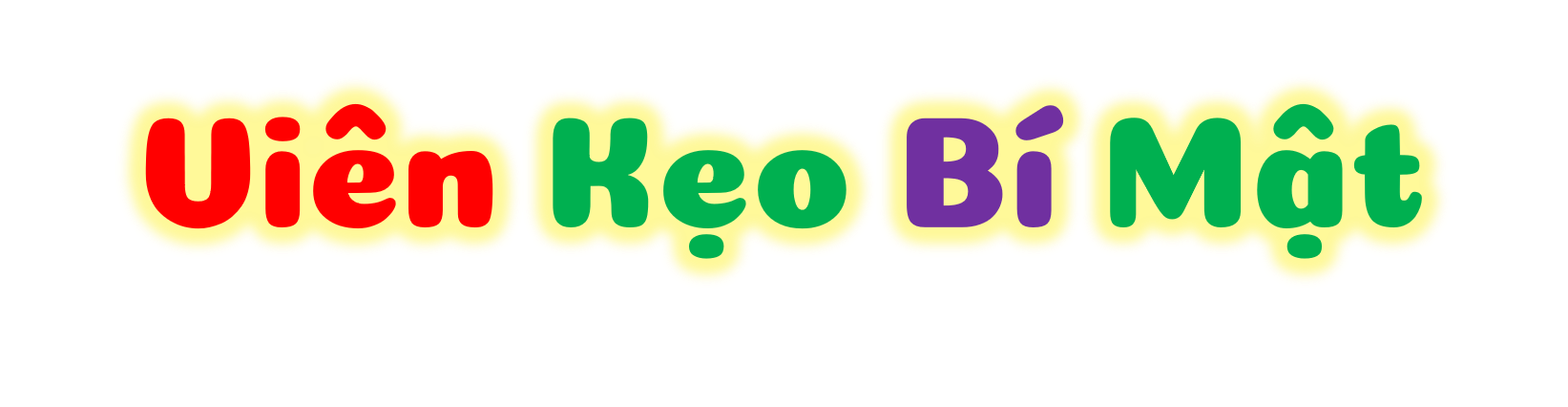 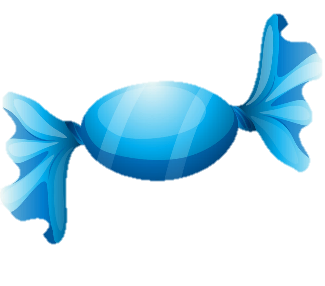 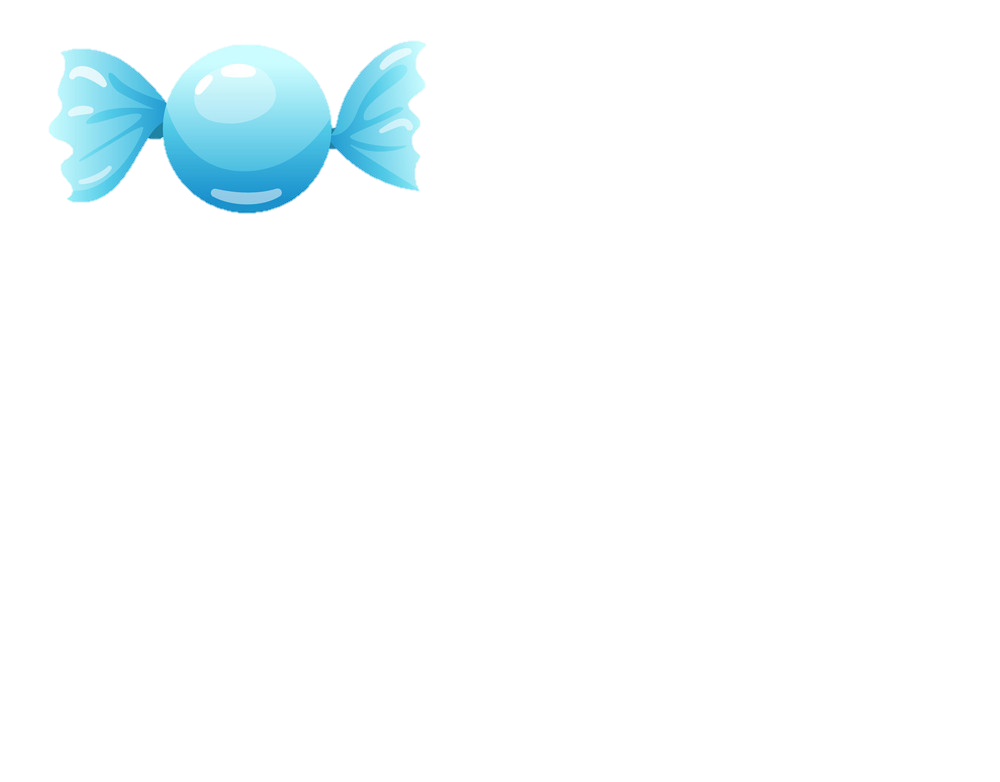 3
1
Nêu cách tính 11 trừ đi một số
Nêu cách trừ 10 trong phạm vi 20
Trừ 1 để được 10 rồi trừ số còn lại.
Trừ để được 10 rồi trừ số còn lại.
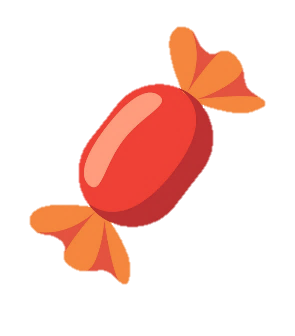 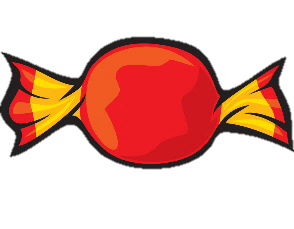 4
2
Nêu cách tính 12 trừ đi một số
Nêu cách tính 12 trừ đi một số
Trừ 2 để được 10 rồi trừ số còn lại.
Trừ 2 để được 10 rồi trừ số còn lại.
[Speaker Notes: GV để HS chọn số của viên kẹo yêu thích bất kỳ.
Bấm vào Mỗi viên kẹo sẽ xuất hiện ra 1 câu hỏi và HS trả lời nhanh, 
Trả lời xong giáo viên BẤM VÀO CÂU HỎI đó sẽ xuất hiện kết quả]
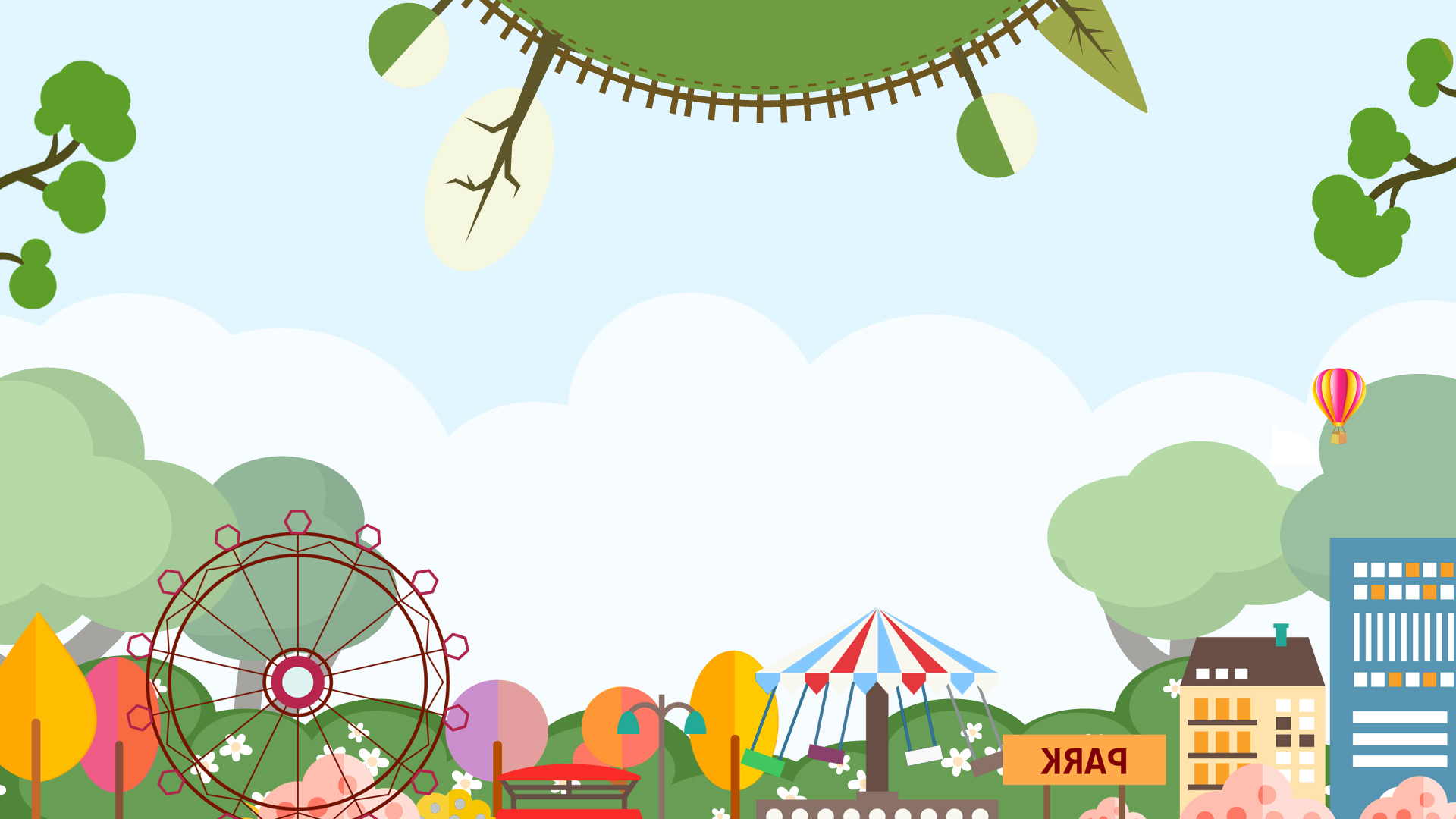 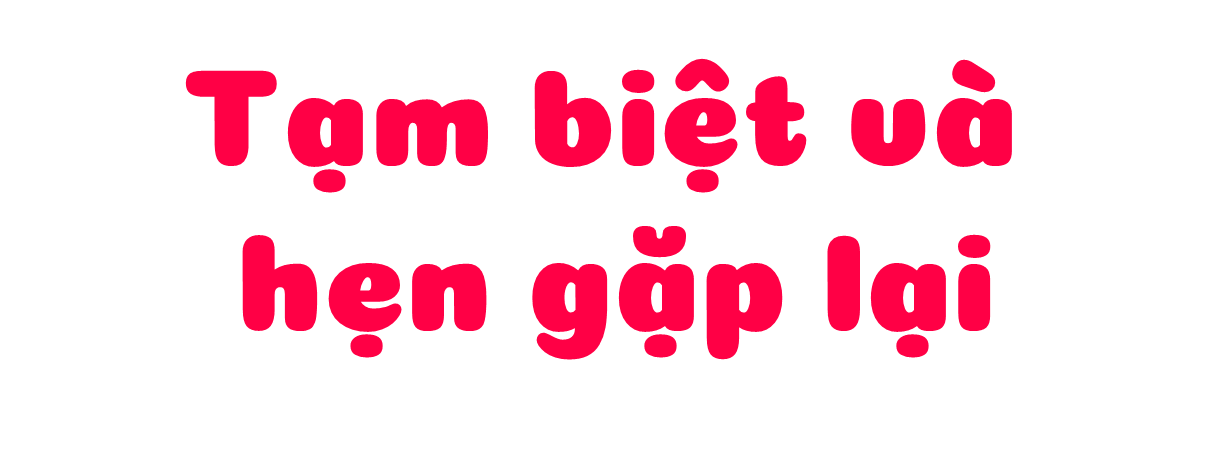